Municipal Bond Women’s Club of New York and Northeast Women in Public Finance
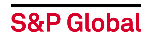 Money Market Reform and the impact on the Municipal Market Sponsored by S&P Global Moderator: Colleen Meehan, Money Market Portfolio Management, The Dreyfus Corporation Panelists:Olga Chernat, Deputy Director of Finance, Metropolitan Transportation Authority Mary Jo Ochson, Money Market Portfolio Management, Federated Investors Betty Infantes, Short-Term Trader, Jefferies LLC
1
MM Reform Headlines!
It’s time to weigh the risks of your cash strategy
Change is coming: Are you ready?
Effects of reform on money market industry
Cash solutions for the new reality
Asset migration begins
A playbook for the New Cash World
Retail investors continue to support the tax-exempt market
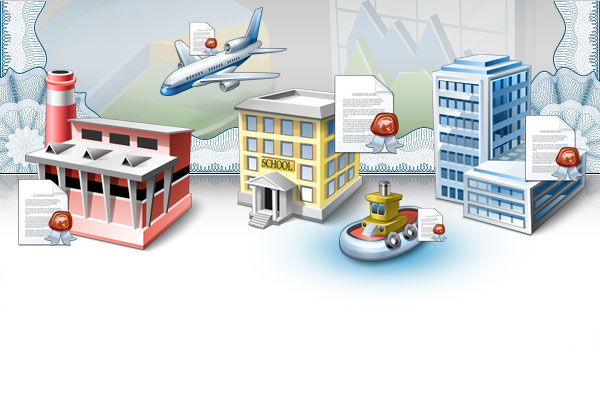 2
2a-7 Amendments:  
Tax-Exempt Money Market Funds
3
Tax-Exempt Money Markets Statistics
4
These Outflows Nearly Closed the Gap between T-E MMF Assets and VRDNs Outstanding …
Tax-Exempt MMFs vs. Outstanding VRDNs
Total tax-exempt MMF assets plummeted while VRDNs outstanding remained stable
12/31/2015: $254.16bn (MMF) vs. $224.62bn (VRDN)
3/31/2016: $229.12bn (MMF) vs. $224.41bn (VRDN)
1Q16 Change: -$25.04bn vs. -$0.21bn
Source: iMoney.net, Thomson Reuters survey – does not include derivatives (as of 3/31/16) – reported monthly 
Note: Does not take into consideration partial calls from original issuance totals.
5
Prompting SIFMA to Spike Towards Taxable Levels
Source: iMoney.net, Bloomberg, Thomson Reuters, TM3
6
Money Fund Inflows Have Been Directed Toward Government-Only Funds
Net Taxable MMF Assets
Source: iMoney.net
7
Outstanding VRDNs Remained Stable in 1Q16
Total VRDNs Down $0.21bn YTD
Weeklies Up $0.25bn YTD
Total Weeklies @ $180.86bn
Total VRDNs @ $224.41bn
Dailies Down $0.39bn YTD
Market Composition as of 3/31/2016
Total Dailies @ $42.21bn
Source: Thomson Reuters survey – does not include derivatives (as of 3/31/2016) – reported monthly. Does not account for partial redemptions of existing bonds.
8
1-Year MIG-1 Spiked After Fed Rate Hike
MIG-1 Comparison
Source: Thomson Reuters, TM3
9
9
MTA Debt By Type ($ in billions)
(1)
As of June 8, 2016
Excludes New York State supported Service Contract Bonds and Special Obligation Bonds
Term Rate bonds have a fixed rate for a defined period (ending with a mandatory tender) but do not have a fixed rate for the entire life of the bond. 
Includes $1.4 billion Bond Anticipation Notes.
10
MTA Variable(1) Rate Debt Diversification($ in billions)
As of June 8, 2016   (1) Includes variable rate, term rate and synthetic fixed debt.
11
Removal of Credit Ratings
Minimal credit risk determination must include a finding that the issuer “has an exceptionally strong capacity to meet its short-term financial obligations.”
Eliminates distinction between first and second and third tier securities.
Eliminates 45-day maturity limit on second tier securities.
SEC states that it does not believe third tier securities satisfy the “exceptionally strong capacity” standard.
“Our goal is to preserve a similar degree of risk limitation as in the current rule…”
For securities subject to conditional demand features, the issuer of the underlying security must have “a very strong capacity for payment of its financial commitments.”
SEC states that the proposed standard is similar to those used by rating agencies for long-term securities assigned the second highest long-term rating (i.e., ‘AA’ category).
SEC states that it does not believe securities rated in the third highest long-term rating category (i.e., ‘A’ category) satisfy the proposed “very strong capacity” standard.
Changes to Issuer Diversification Rule
Securities subject to a guarantee are counted against the 5% limit on issuer diversification.
12